The US-CMS Tier-1(Sort of an FNAL Science DMZ…)
Phil DeMar
Summer 2011 JointTechs meeting
July 14, 2011
US-CMS Tier-1  -  Architectural View
General
Site Access
Controls
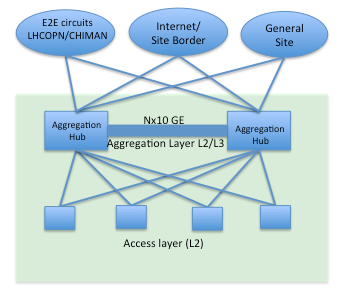 “Trusted(*)”
 Access
Controls
No Access
Controls
(*) Known traffic from well-managed systems at trusted sites, based on source/dest pairs
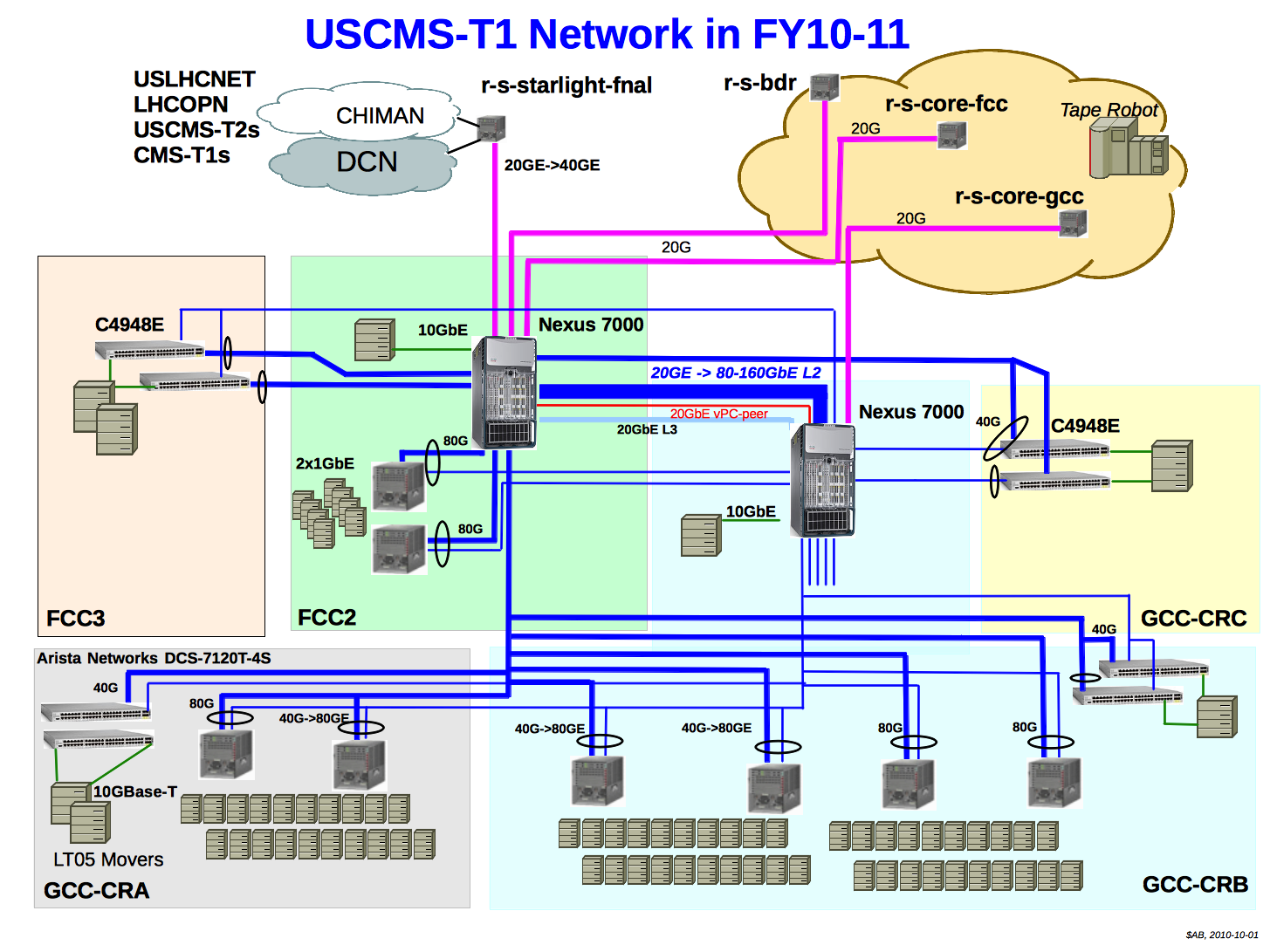 Policy Routing
Inbound
outbound
QoS within the US-CMS Tier-1
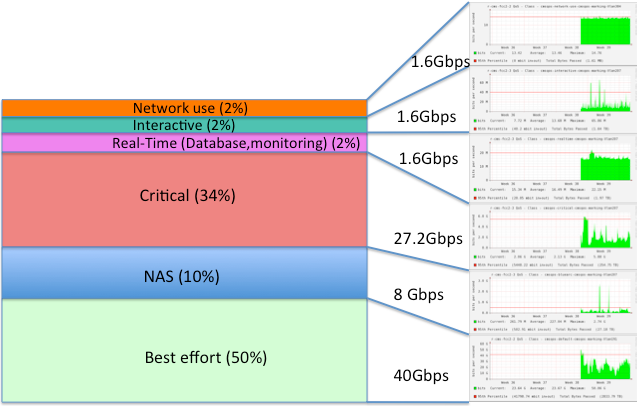 WAN traffic
here